教育委員会と職員会議
どのようにコンセンサスを得るのか
現在審議中の法律改正案
地方教育行政の組織及び運営に関する法律
教育行政の責任の明確化
教育委員長と教育長を一本化し、首長が議会同意を得て、直接任命・罷免（任期３年）
首長は総合教育会議を設ける。（教育振興の大綱作成）
国の地方公共団体への関与の見直し
いじめ自殺防止等の緊急の場合、大臣が教育委員会に直接指示できる。（平成２７年４月１日）
明治移行の地方教育行政
明治初期に公選制の学務委員会の構想（実現せず）
地方教育行政は、内務省管轄で推移した。
戦後教育行政改革の中心
戦後教育行政改革の三原則
教育行政の地方分権
地方が分権的「公共団体」に変化
地方教育行政が「内務省」から「教育委員会」に
教育の民衆統制
知事・議会の選挙
教育委員会の公選制度
一般行政からの独立
行政委員会としての「教育委員会」の成立
予算提案権と執行権をもつ教育委員会
当初からの教育委員会への攻撃
一般部局からの不満
統一的な予算編成ができない
地方議会の文教委員会との整合性
政治家からの非難
教育が政治から独立していない
選挙が政党や組合を背景としている
　　　　　　　
本当の理由はどこにあったのか？
５０年代の再編
「教育委員会法」を廃止し、「地方教育行政の組織及び運営に関する法律」の制定（全く違う組織であることを強調）
公選制を首長の任命制に
予算提案権と執行権をなくす
全国学力テストの指導（実質的命令）
都道府県教育長の承認制
このことによって、教育委員会の主体的姿勢が喪失（月１・審議なし・傍聴なし）
中野区の準公選制度
区長が任命する人を、予め実施する投票によって決める「準公選」を東京都中野区が決めて実行した。（形式的には参考に）
従来と全く異なる「選挙方式」という点でも注目
個別訪問の許可
郵便による投票（ｃｆ　現代ではネット投票が論点になっているが）
準公選制度による変化
戦後改革の原則が復活
実質審議が実現
長い委員会
傍聴の実現
そのための夜の開催
区民が教育委員会に注目
文部省の攻撃　都教育委員会への「指導」
原理的な問題
教育は政治から独立すべきか
市民の意思の反映形態は
ルソー的一般意思 or アメリカ的領域意思
国家・県・市町村の関係
命令 or 指導助言
学校の自治の程度は
保護者・住民・生徒の参加
教育長承認制をめぐって1
地方教育行政の組織及び運営に関する法律（昭和３１年）
第１６条
　２　都道府県に置かれる教育委員会（以下「都道府県委員会」という。）は、文部大臣の承認を得て、教育長を任命する。
　３　市町村又は第二条の市町村の組合におかれる教育委員会（以下「市町村教育委員会」という。）は、第六条の規定にかかわらず、当該市町村委員会のうちから、都道府県委員会の承認を得て、教育長を任命する。
教育長承認制2
【教育】 地方分権化推進委員会提言
　教育長の任命承認制は廃止する。（廃止） 
　文部大臣の教育委員会に対する指揮監督権（地方教育行政の組織及び運営に関する法律（５５条）は、機関委任事務制度の廃止に伴い廃止する。（廃止） 
　地方公共団体の長又は教育委員会に対する文部大臣の措置要求（同５２条）については、一般ルールに沿って行うものとする。（緩和） 
　義務教育費国庫負担金に関する各種調査、申請、報告等の事務手続きについては、平成９年度から大幅に簡素合理化することとする。
文部科学省と教育委員会の関係
（文部科学大臣又は都道府県委員会の指導、助言及び援助） 
　第四十八条 　地方自治法第二百四十五条の四第一項 の規定によるほか、文部科学大臣は都道府県又は市町村に対し、都道府県委員会は市町村に対し、都道府県又は市町村の教育に関する事務の適正な処理を図るため、必要な指導、助言又は援助を行うことができる。(地教行法)
教育委員会の会議数
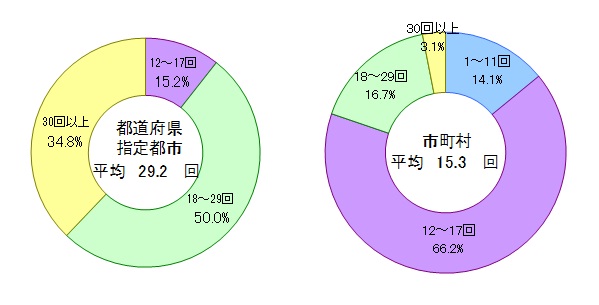 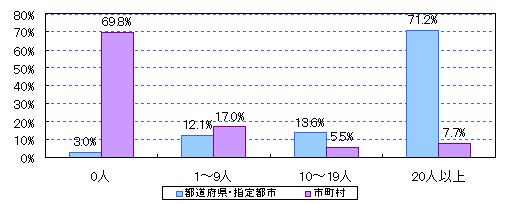 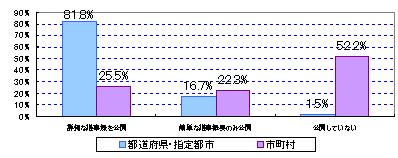 学校管理規則で、学校の各種取り組みについて許可・承認による関与を
しない教育委員会の割合
都道府県

市町村
職員会議
職員会議をめぐる論争
決定機関説
審議会説
補助機関説（省令で規定）
東京都教育委員会の通達　職員会議で挙手をしてはいけない。
土肥元校長の訴訟
その他の学校運営の組織
学校評議会
学校運営協議会
PTA
児童会・生徒会・自治会